Закон про п’ять колосків
Закон «про п'ять колосків» («П'ять колосків» або просто «Колосќи») — народна назва репресивного радянського закону часів Голодомору. Повна назва: Постанова ЦВК і РНК СРСР «Про охорону майна державних підприємств, колгоспів і кооперації та зміцнення суспільної (соціалістичної) власності» від 7 серпня 1932 р.
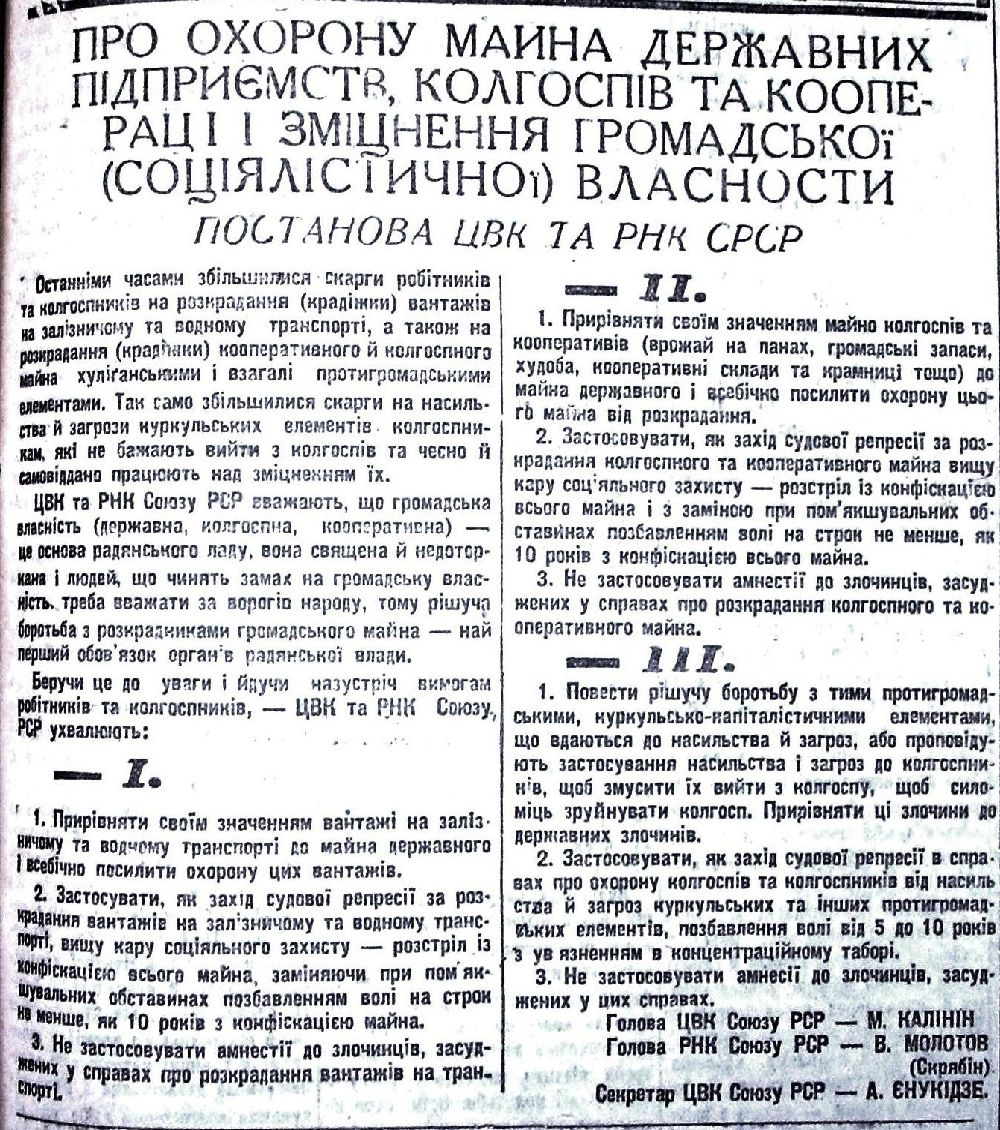 Окрім власне самого закону існувала також Таємна інструкція про його застосування.
Згідно з інформацією МЗС України, текст закону був власноруч написаний Сталіним. У постанові, яку в народі прозвали “законом про п’ять колосків” наголошувалося: “Суспільна власність (державна, колгоспна, кооперативна) є основою радянського ладу, вона священна і недоторканна, і людей, які роблять замах на сус¬піль¬ну власність, треба розглядати як ворогів народу”.
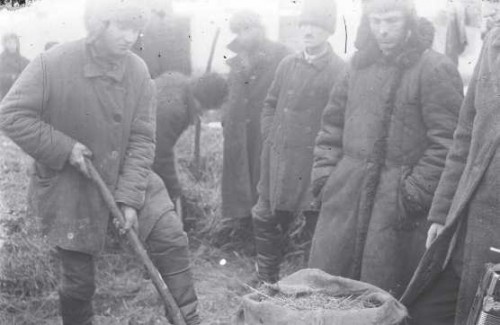 За розкрадання колгоспного та кооперативного майна та вантажів на транспорті призначалася “вища міра соціального захисту — розстріл з конфіскацією всього майна і з заміною при пом’якшуючих обставинах позбавленням волі на строк не нижче 10 ро¬ків з конфіскацією всього майна”.  
Амністія у цих випадках заборонялась. На літо 1933 року за цим законом було засуджено 150 000 осіб. Зокрема, засуджували дітей, які намагалися знайти хоч якусь їжу.
Передісторія та застосування
19 квітня 1932 Політбюро ЦК ВКП(б) прийняло постанову «про насіннєву позику Україні». Як виняток, позика відпускалась безвідсотково, але з «централізованих ресурсів всередині України». Держава забрала зерно, а потім дозволяє використати зерно, зібране в Україні, для потреб України, не залучаючи зовнішні ресурси. Аж 12 тис. тонн і лише 3 тис. тонн для продовольчої допомоги колгоспникам.
Станом на 30 червня 1932 з більшості районів України посівний матеріал було вивезено.
Голова РНК УРСР В. Чубар писав В. Молотову та Й. Сталіну про становище в сільському господарстві УСРР (10 червня 1932 p.). За його підрахунками, на той момент в Україні уже можна було нарахувати мінімум 100 районів, замість 61 станом на початок травня, які потребували продовольчої допомоги та зривали план весняної сівби. Ці ж райони, на його переконання, в подальшому зриватимуть обробку і збирання врожаю.
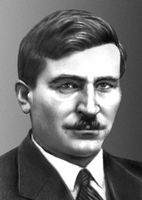 Улітку 1932 р. Україна мала повернути в рахунок погашення позики 8 млн 250 тис. пудів зерна понад встановлену норму хлібозаготівель.
    7 серпня 1932 року з'явилася постанова ВЦВК і РНК СРСР «Про охорону майна державних підприємств, колгоспів і кооперативів та про зміцнення суспільної (соціалістичної) власності», відома під назвою «Закон про п'ять колосків». Розкрадання майна колгоспів каралося розстрілом, за «пом'якшуючих обставин» — позбавленням волі на строк не менше 10 років. «Законом про п'ять колосків» фактично людям було заборонено володіння їжею.
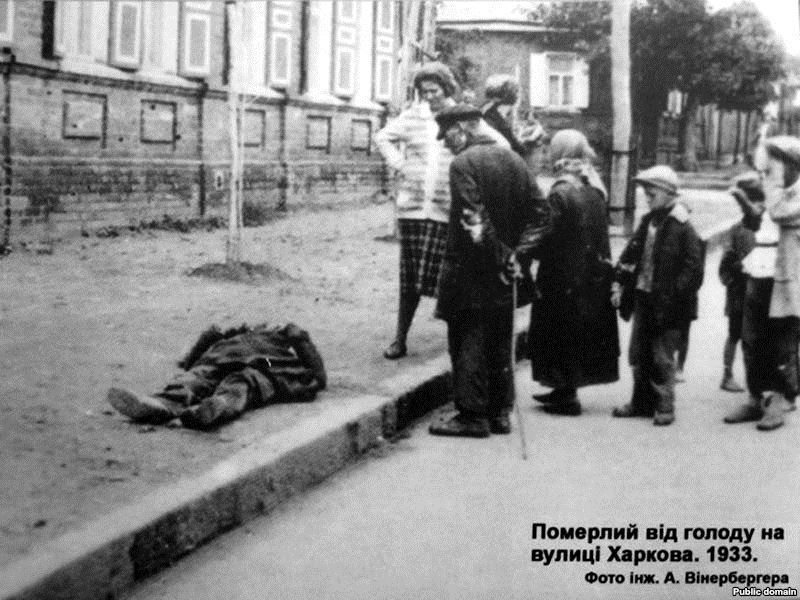 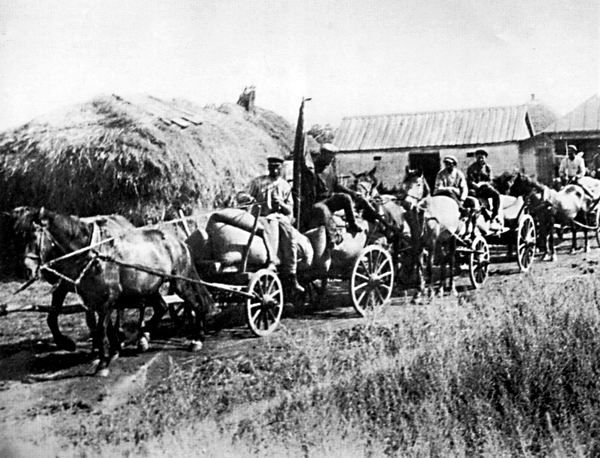 Станом на 22 серпня ДПУ зафіксовано 220 випадків відмови колгоспів і сільрад від прийняття планів хлібозаготівель, непогодження з ними місцевих партосередків за мотивами нереальності поставлених завдань. Того ж дня видана постанова Укрколгоспцентру про заборону видавати хліб для громадського харчування колгоспникам, крім трактористів. Пропонувалося повністю забезпечити видачу колгоспникам натурального авансу на трудодень відповідно до рішення ЦК і РНК СРСР, крім тих, що отримували громадське харчування на роботі, які мали приносити свій хліб.
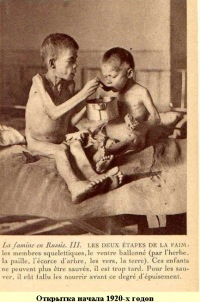 Аналіз 20 тисяч справ показує, що серед засуждених було 83 % колгоспників та селян-одноосібників і лише 15 % — «кулацько-заможних елементів». Отже, цей закон було спрямовано проти селян, котрі, рятуючи дітей від голодної смерті, змушені були нести додому з току чи поля кілограм чи два зерна, ними ж вирощеного.
Дякуємо за увагу!